Mining the BIG spectral dataset of LAMOST--  Update of LAMOST data
A-Li Luo, Jian-Jun Chen, Xiao Kong, Rui Wang, Yan-Xin GuoWen Hou, Ke-Fei Wu, Meng-Xin Wang  
NAOC
USTC 2020/11/26
Outline
The data releases of LAMOST 
Footprint accumulation 
Mag and Color distribution of stars in DR7
Updates of stellar parameters for DR6 (V2)
Accuracy and precision of stellar parameters
Mining the Med-Res spectra
The data releases of LAMOST
Phase I
DR2
DR4
DR5
DR3
DR1
Spectra:       2.2 M                  4.1 M                       5.8 M                      7.6 M                    9.0 M 

Stellar          1.1 M                  2.2 M                       3.2 M                      4.5 M                   5.4 M
Parameter:
Phase II
DR6
DR8
DR9
DR7
Spectra:     （Low）                                              +0.4 M                    10.6  M                     9.9 M 
                  （Med）                                                  +1.7. M                       3.9 M                       1.4 M
Stellar        （Low）                                              +0.3  M                      6.2  M                      5.8 M
Parameter: （Med）                                                 + 0.5 M                        0.8 M                      0.4 M
+2M ?

+1M ？
Footprint Accumulation_Low Res(DR1-DR8)
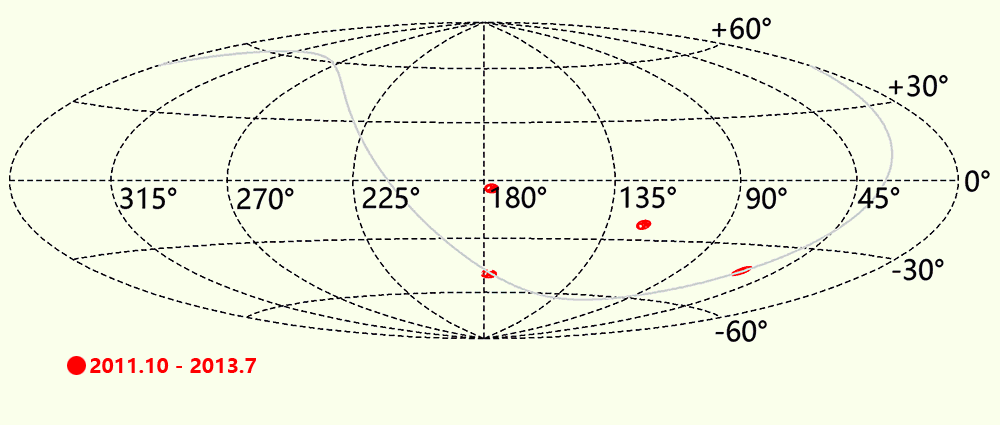 Made by Kong X
Footprint Accumulation Med_Res(DR6-DR8)
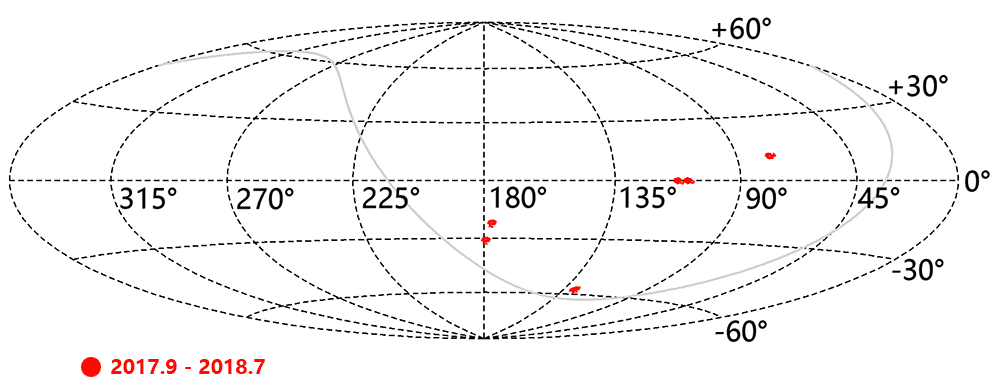 Made by Kong X
Distribution of S/N (DR7 low_res)
S/N>10
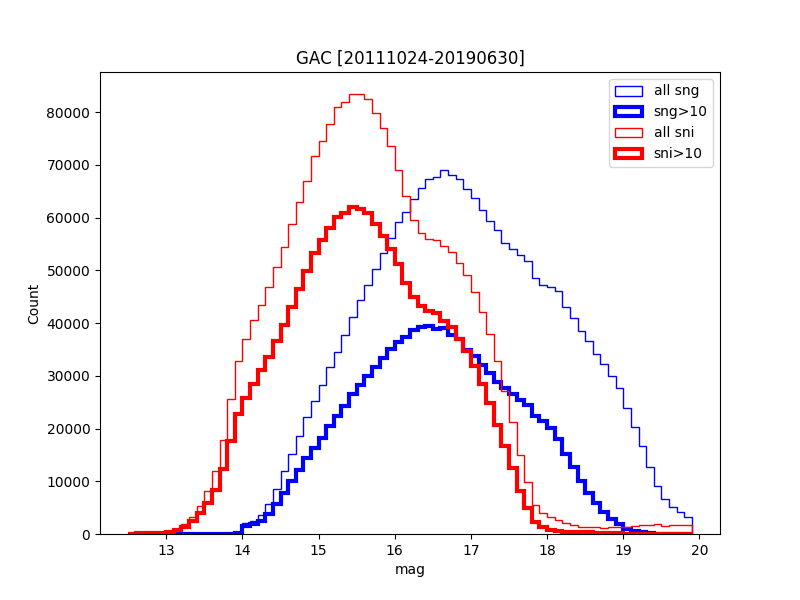 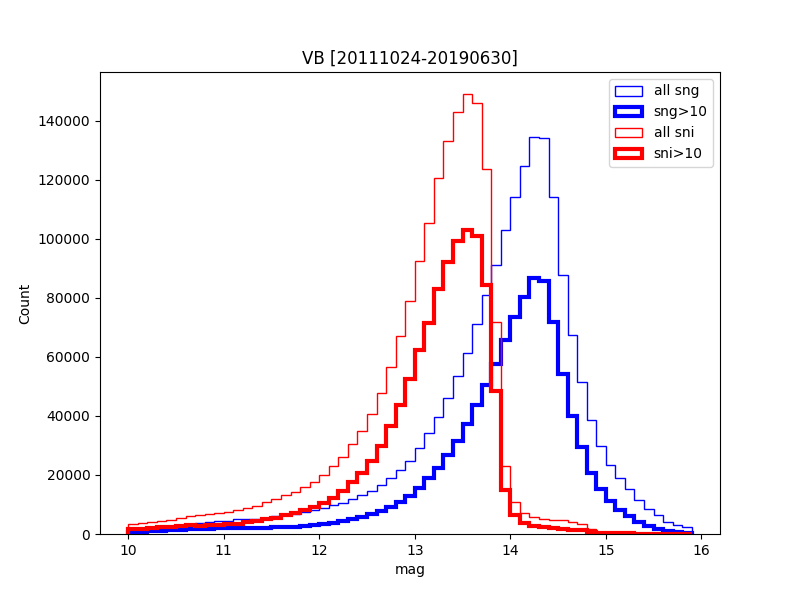 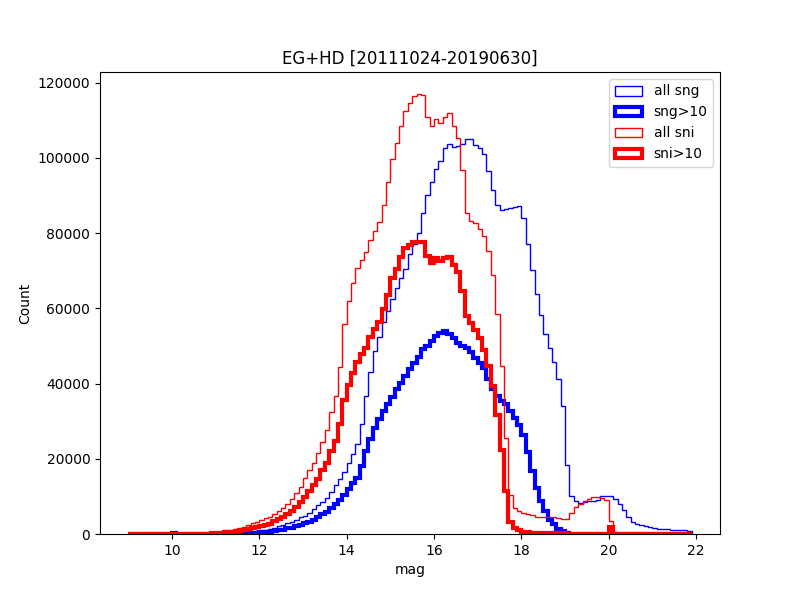 S/N>5
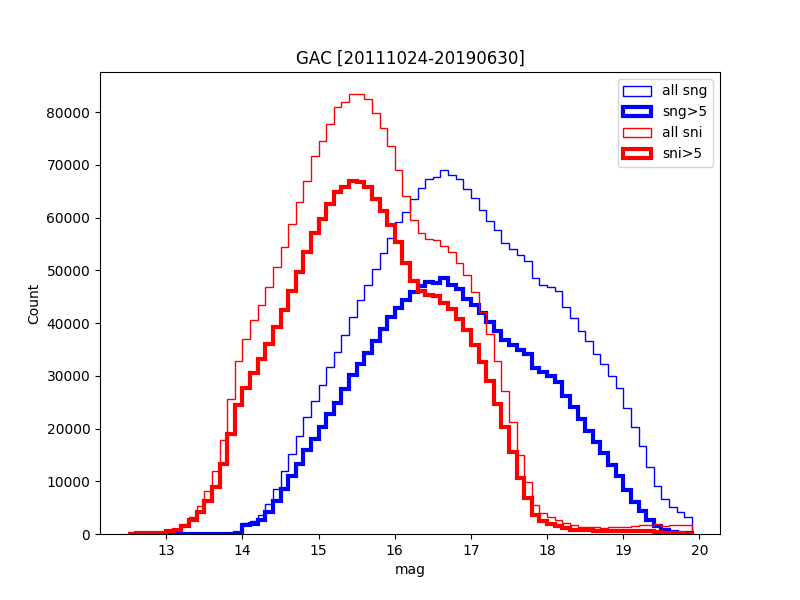 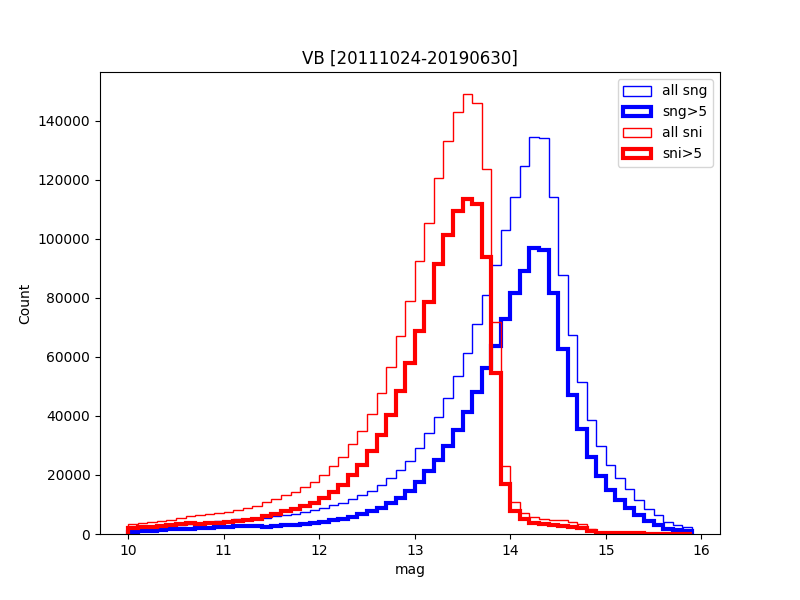 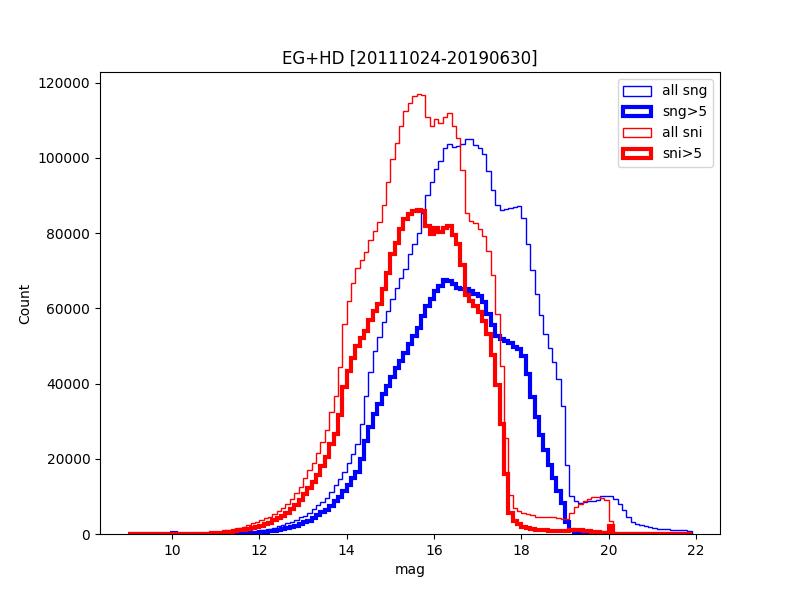 Distribution of color (DR7 low_res)
S/N_g
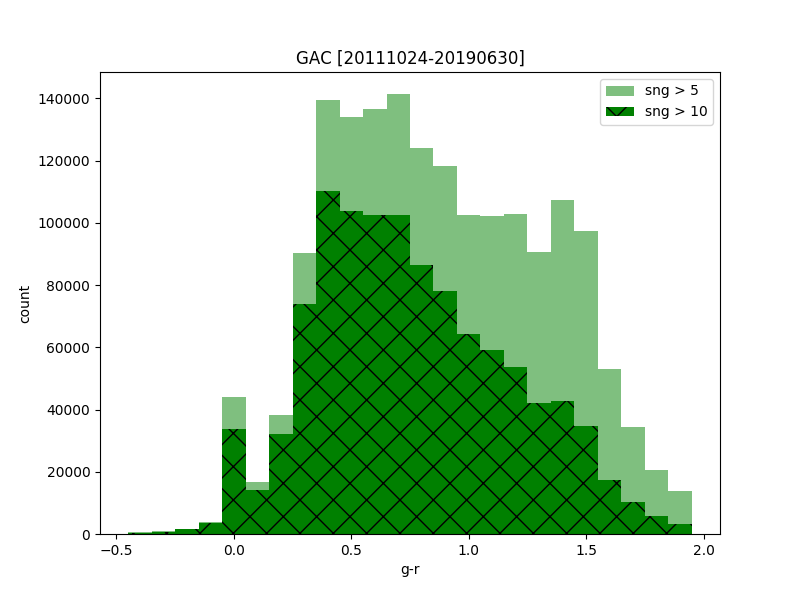 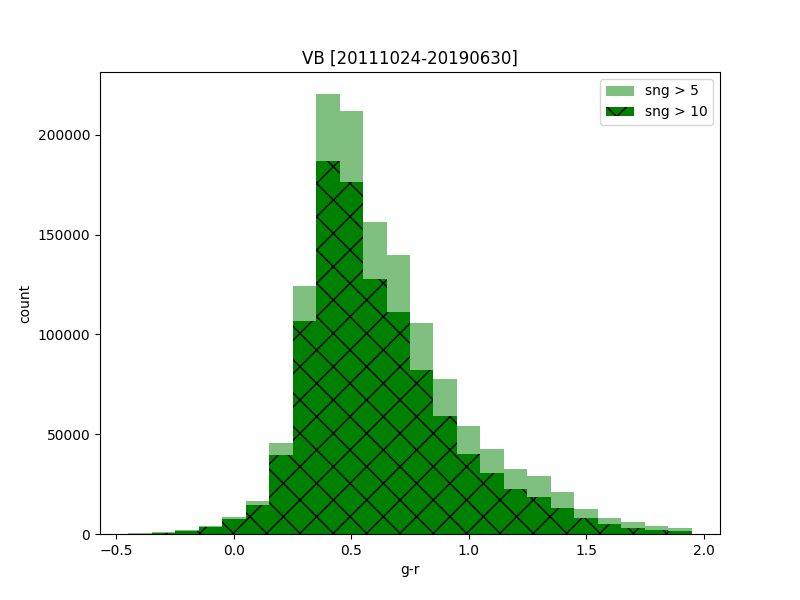 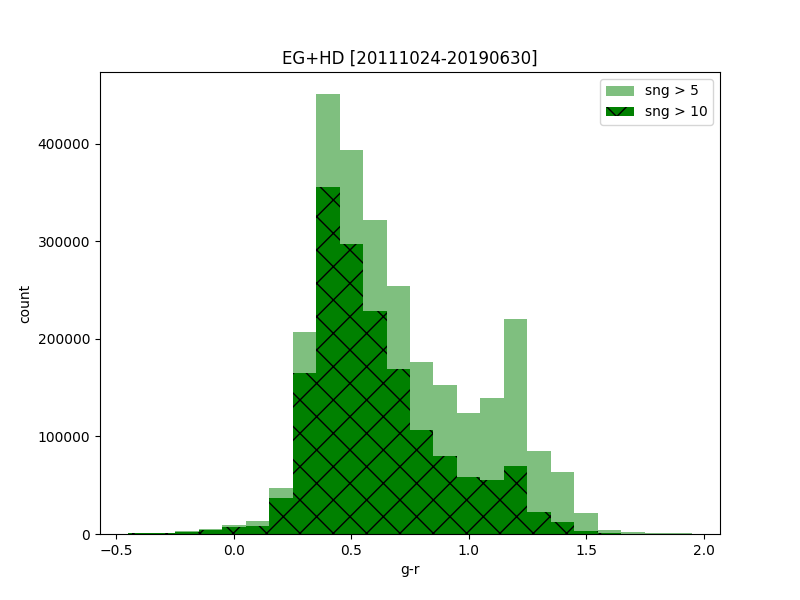 S/N_i
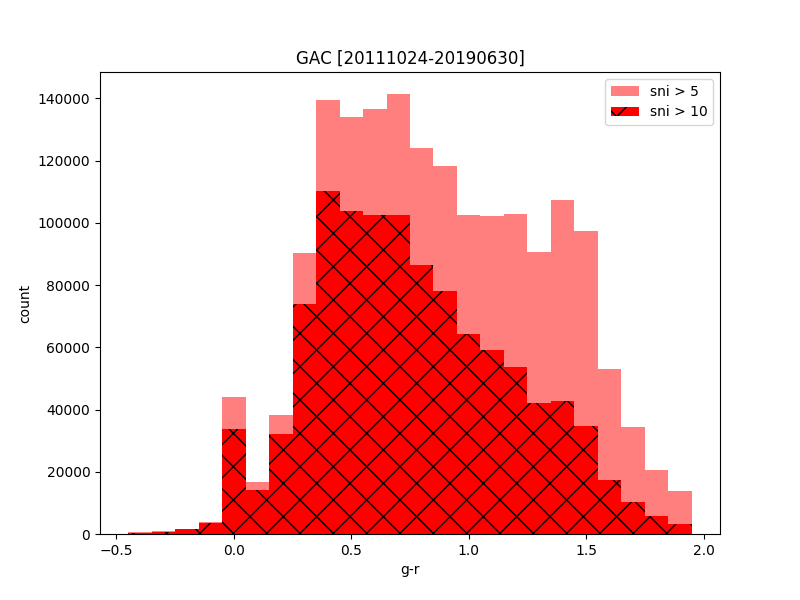 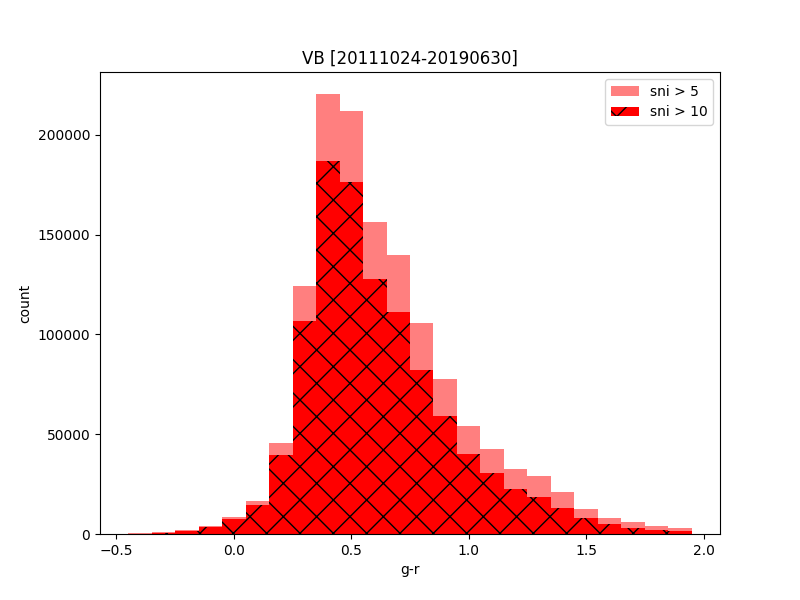 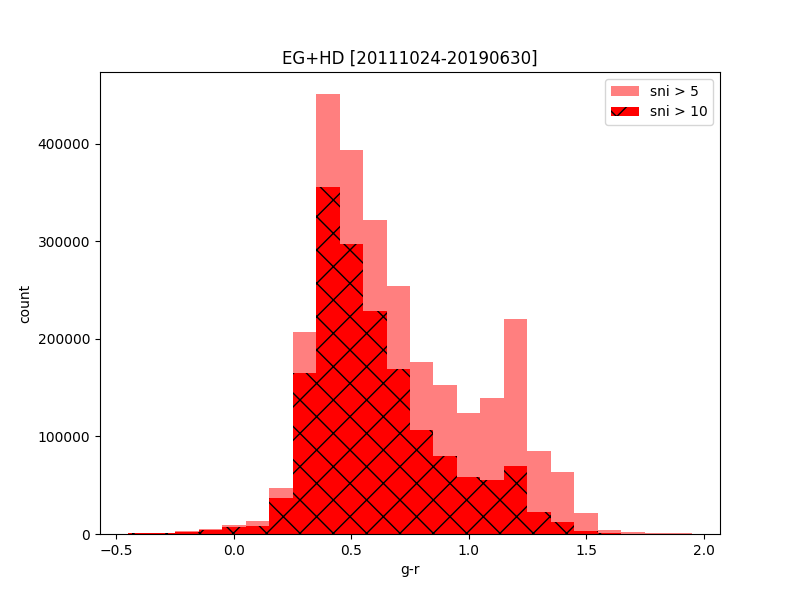 DR6 V2 Stellar Parameters(v2.9.8)
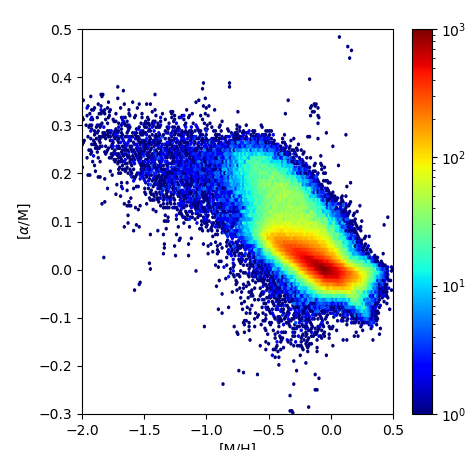 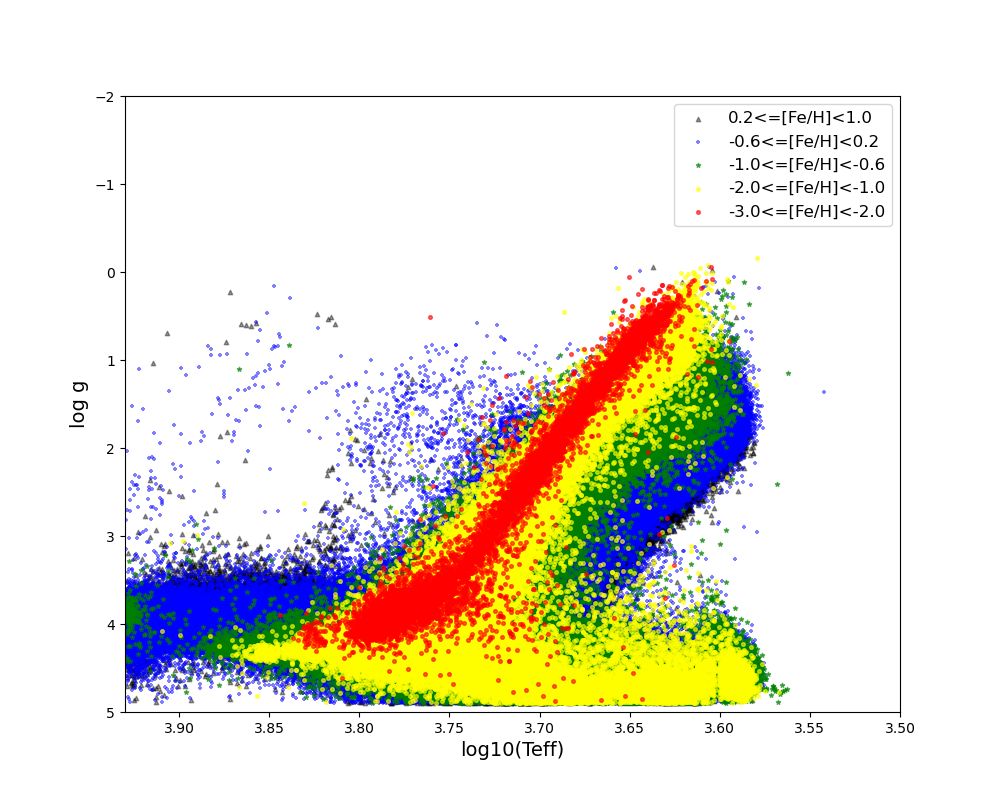 Low-Res
5.8 M AFGK-type + 0.64M M-type: 
rv，Teff， log g  and  [Fe/H]
Med-Res
0.36 M AFGKM-type: 
rv，Teff， log g,  [M/H], [Alpha/M],
Vsini and abundance of 12 more elements
Error estimates
Using both the std of repeat observations and the relationship between computing error and S/N，scale the computational  error to repeating error.
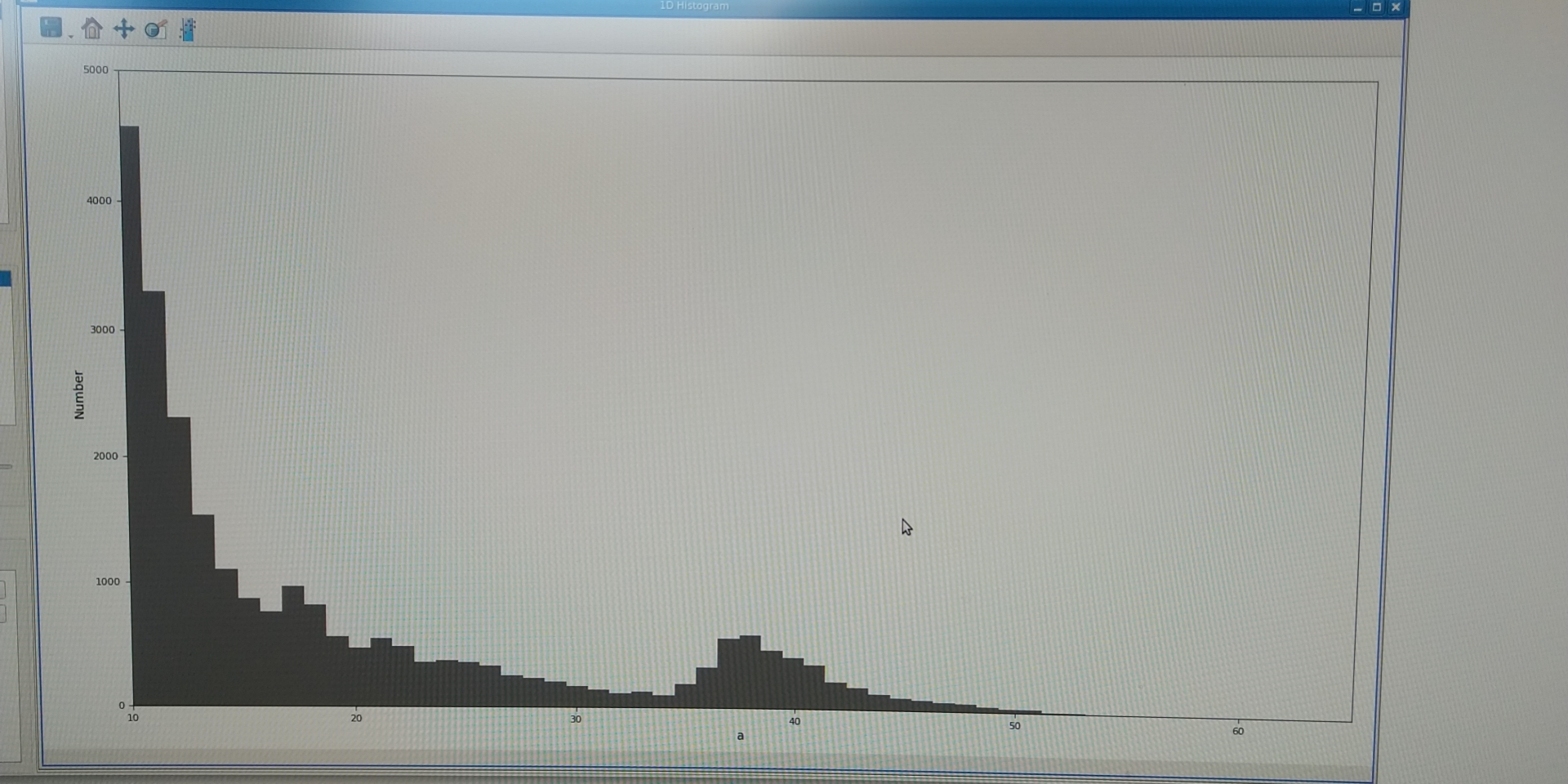 Precision varies with S/N(low_res)
Precision varies with S/N(med_res)
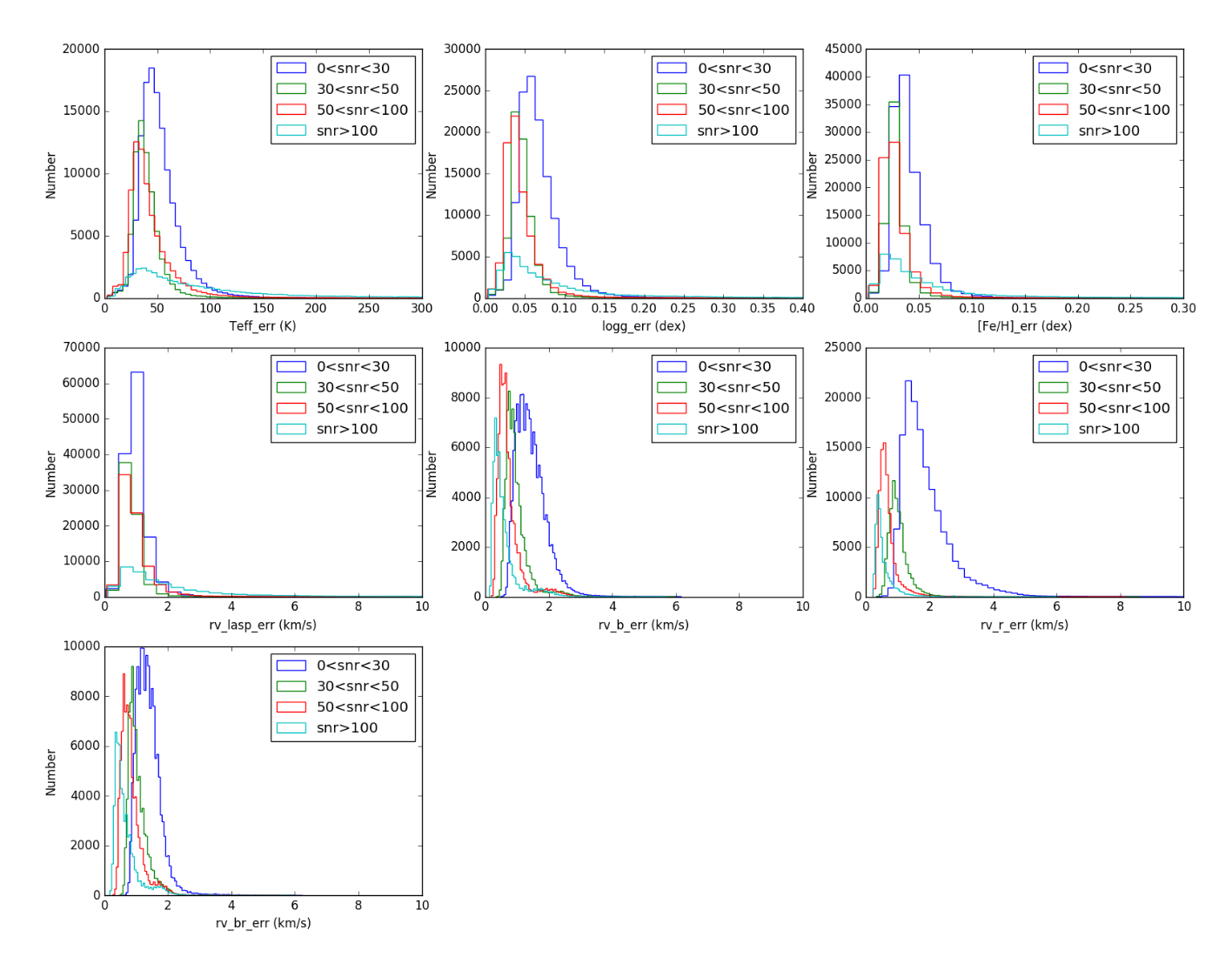 Precision varies with spectral type（S/N>50）
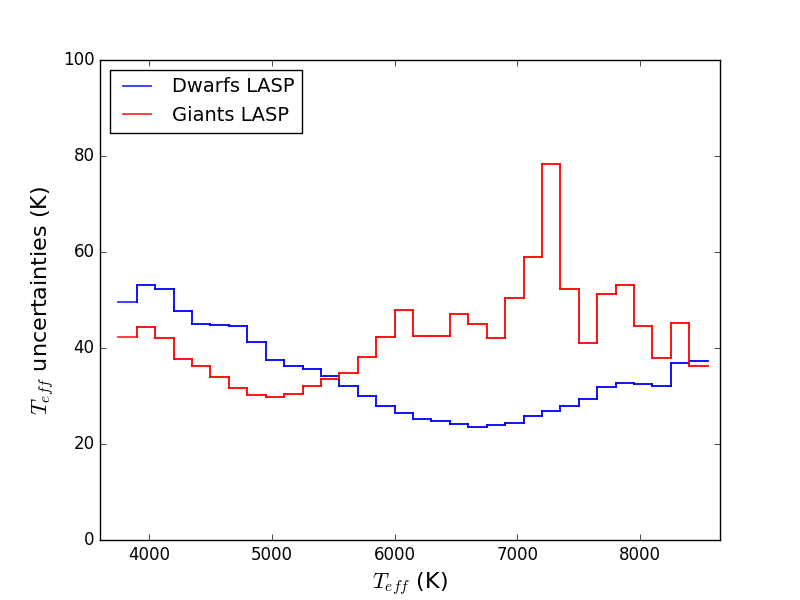 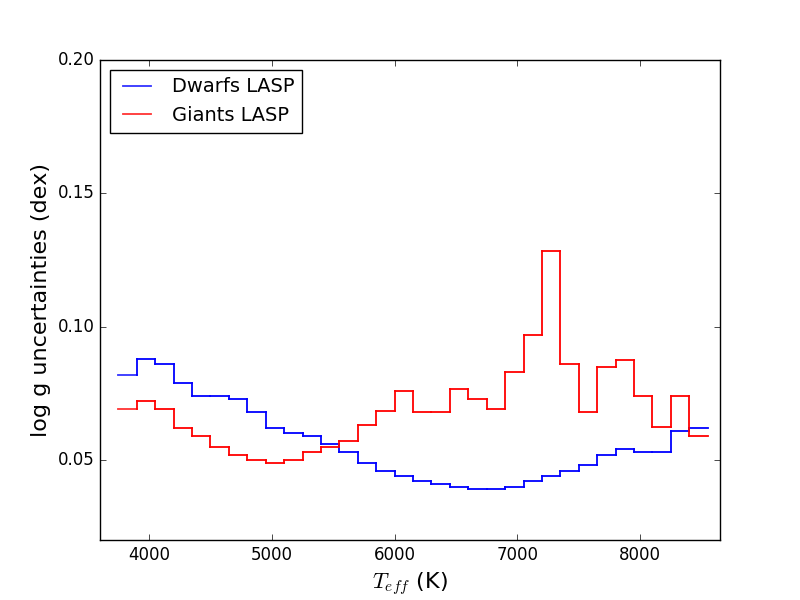 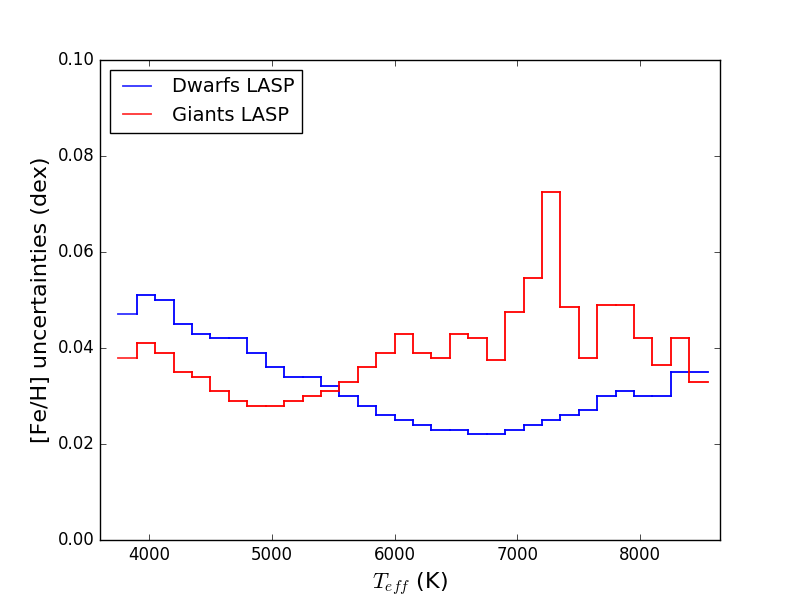 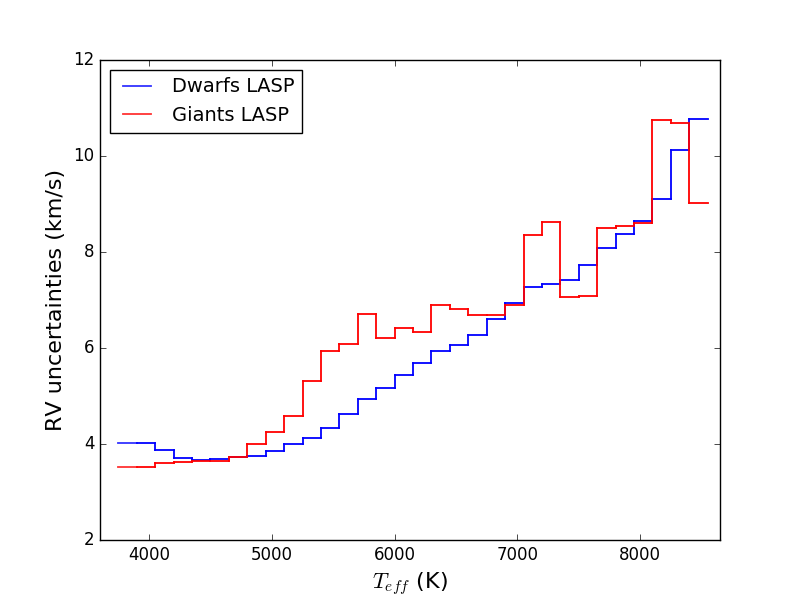 External error（Comparison with Apogee）
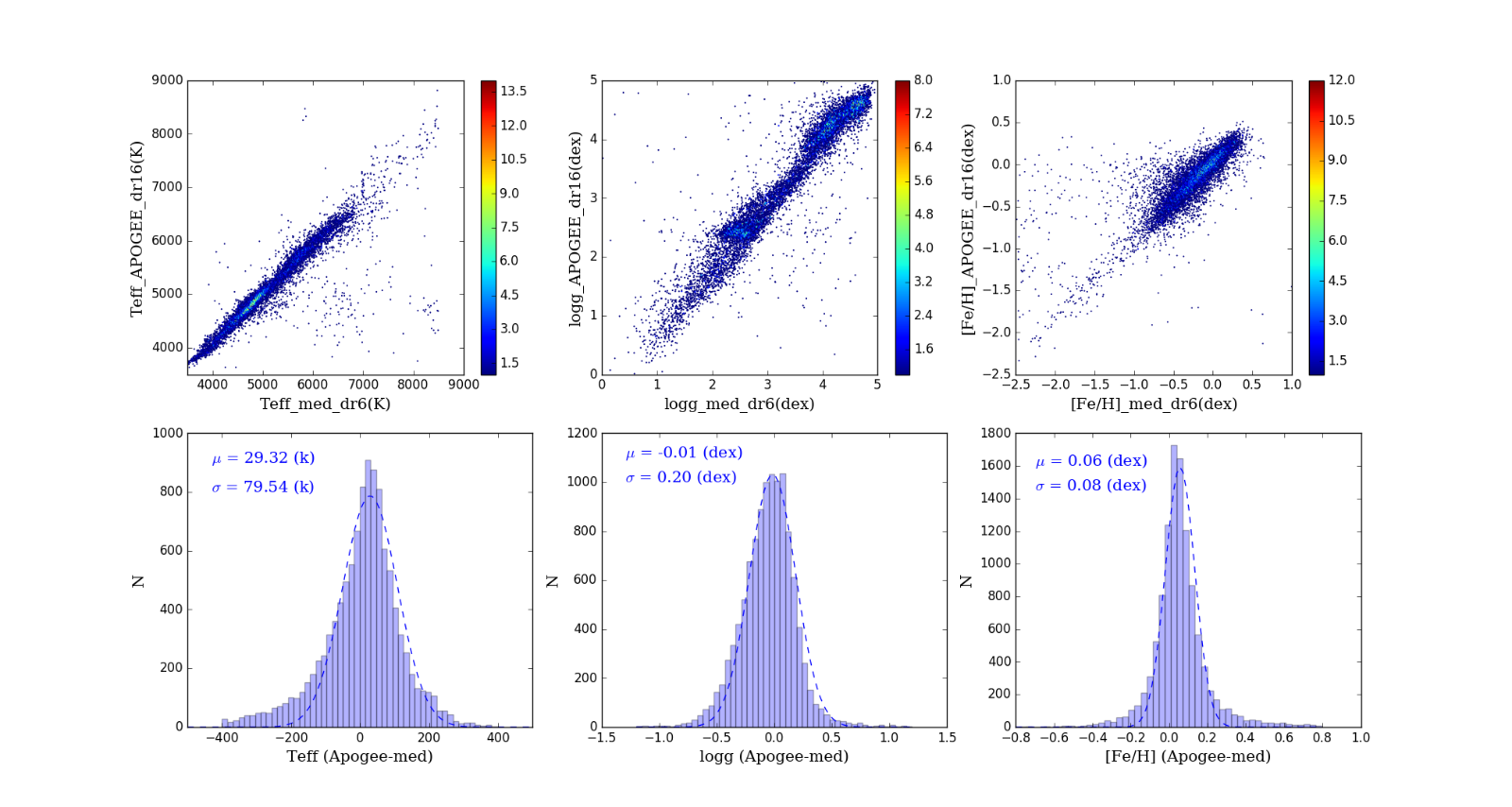 External error（Comparison with Apogee）
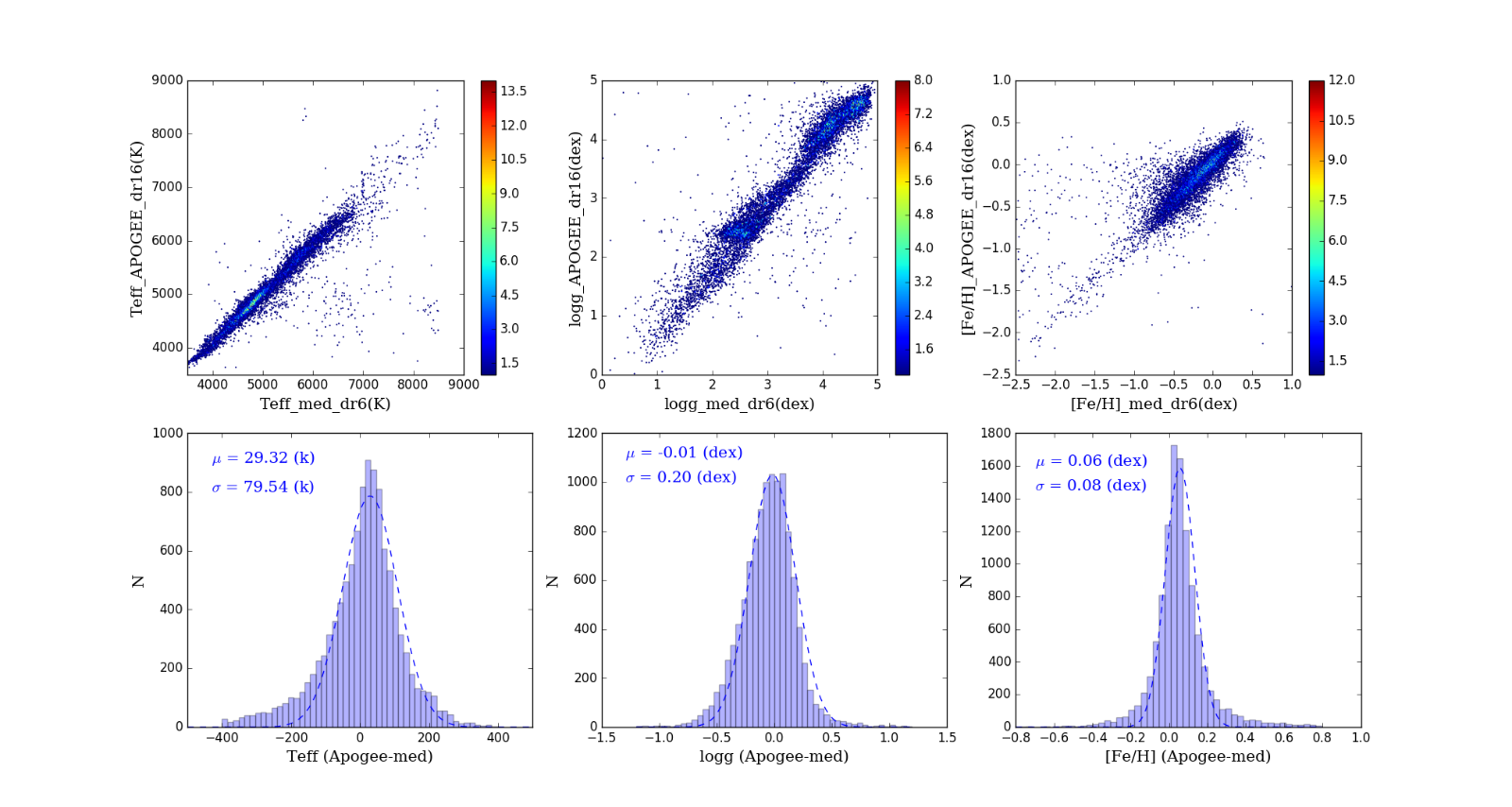 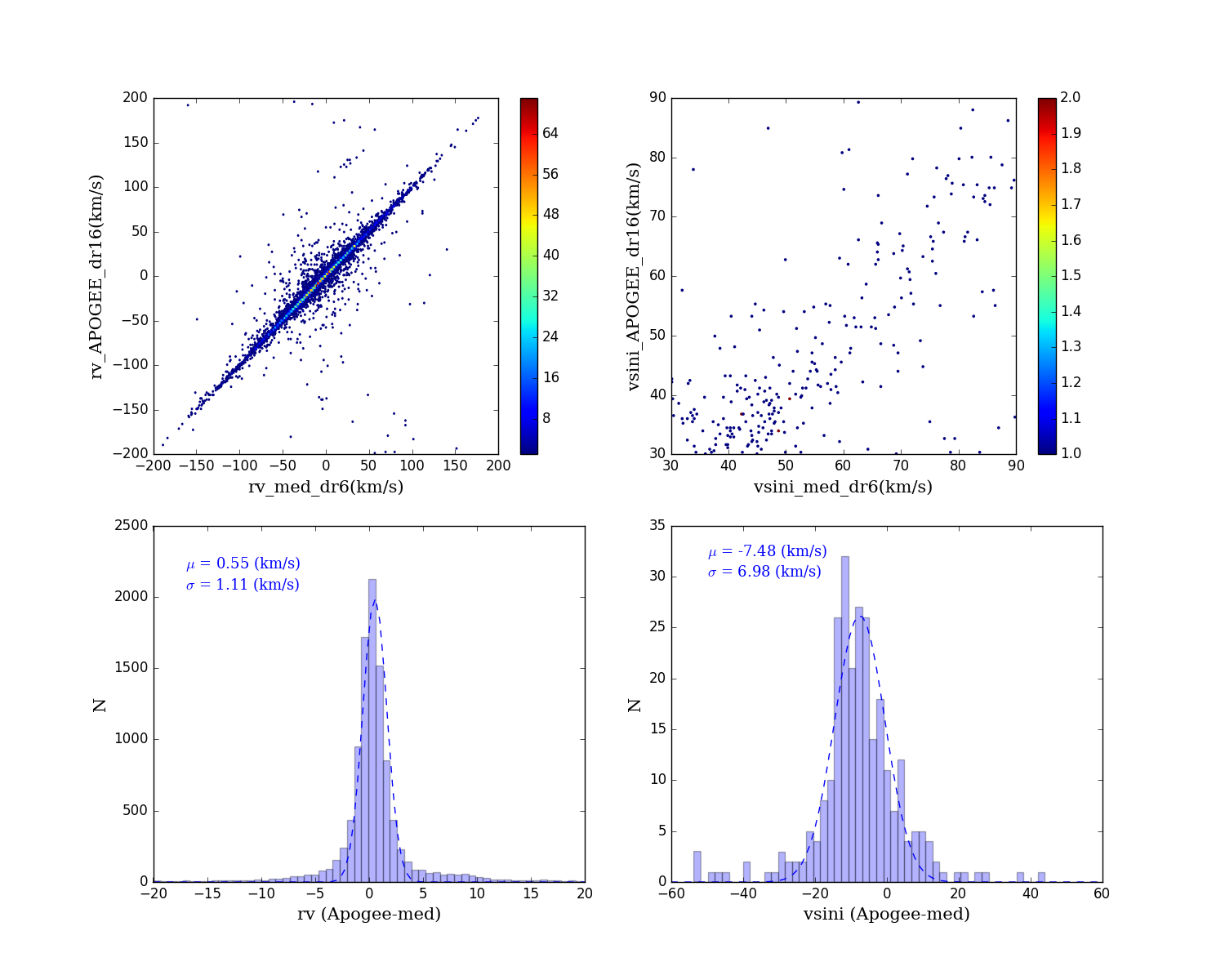 Abundance of 12 elements
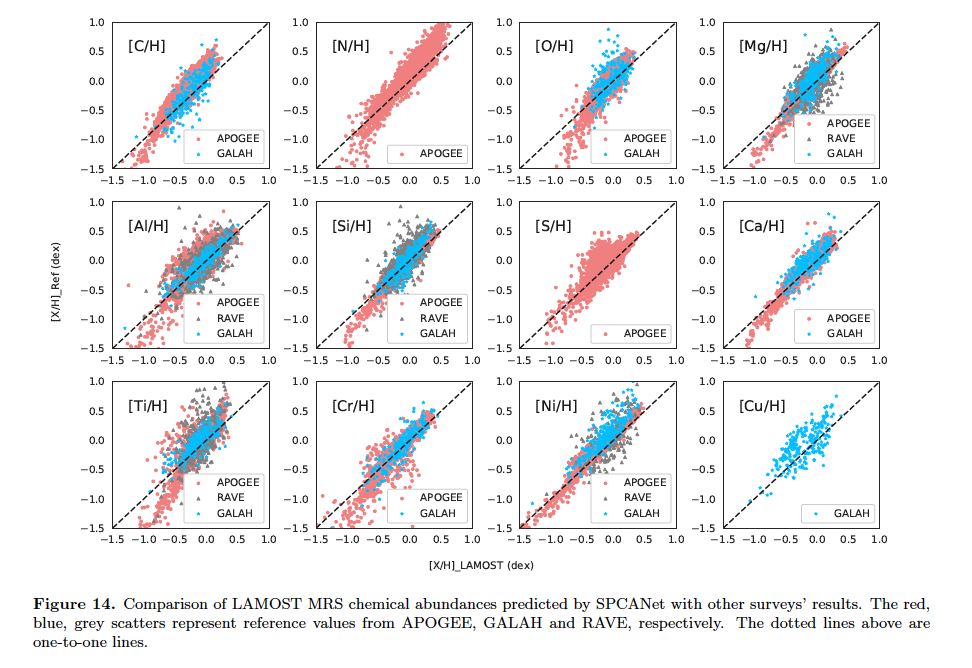 Clusting of the med_res spectra
normal
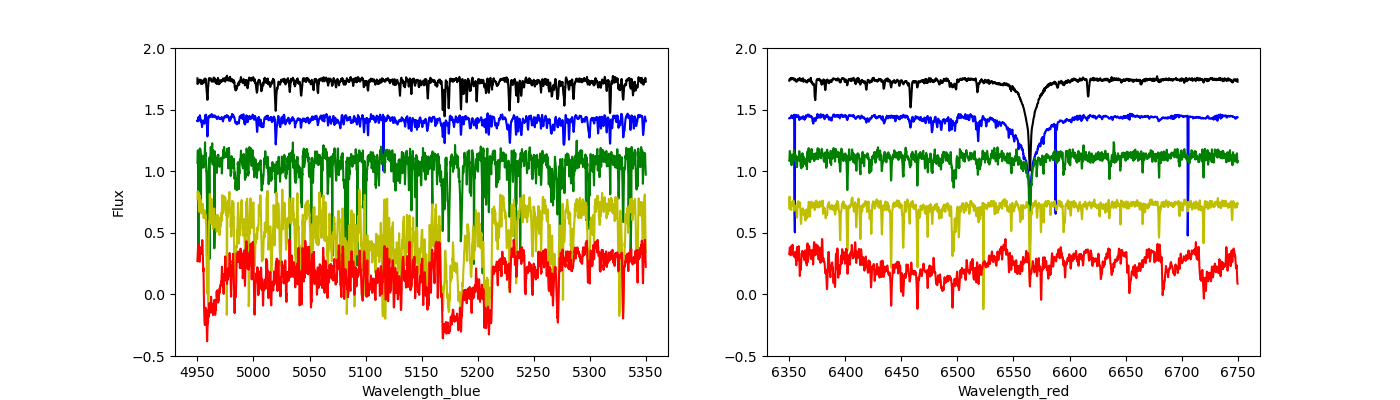 Clusting of the med_res spectra
Giant/Dwarf
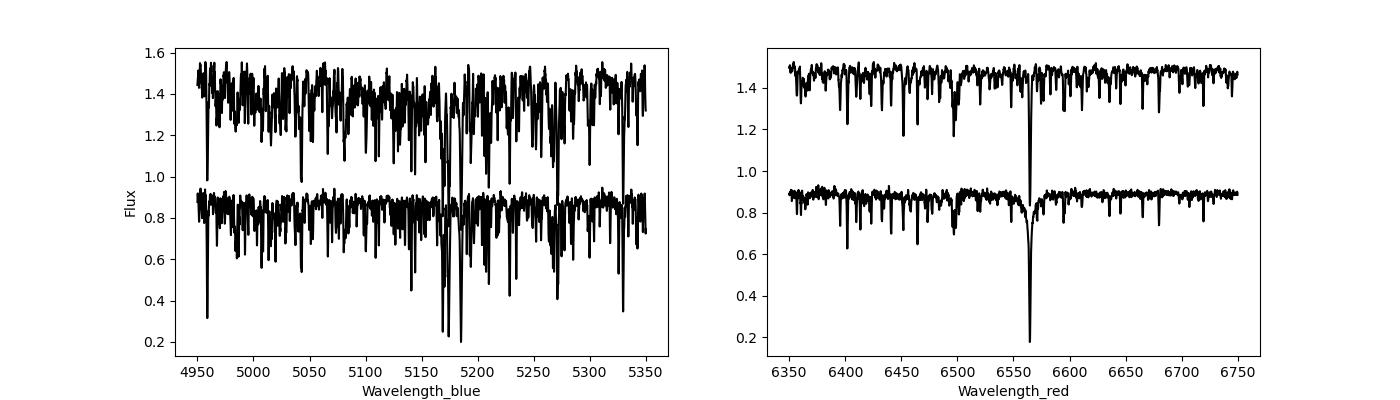 Clusting of the med_res spectra
Bad in one arm
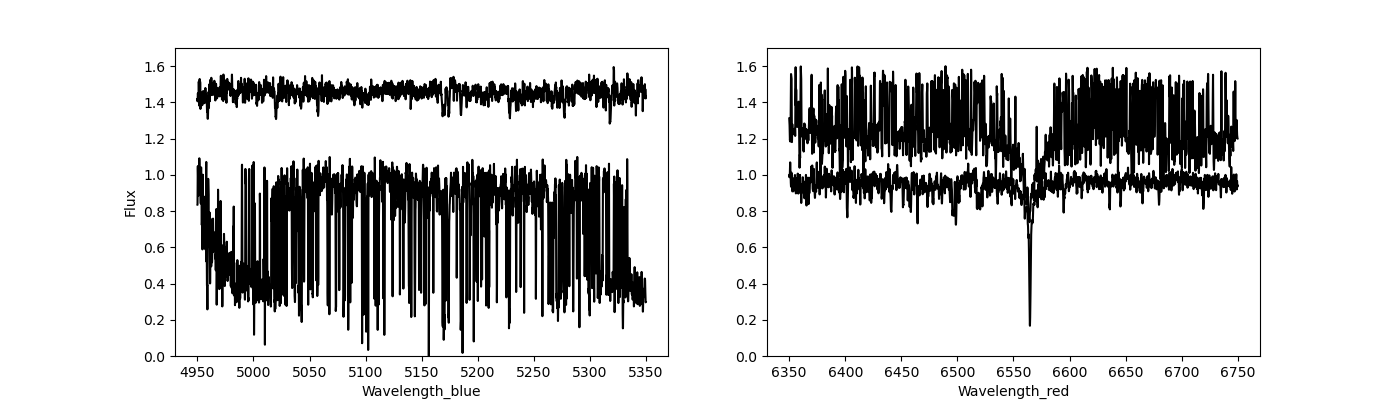 Clusting of the med_res spectra
Hot stars
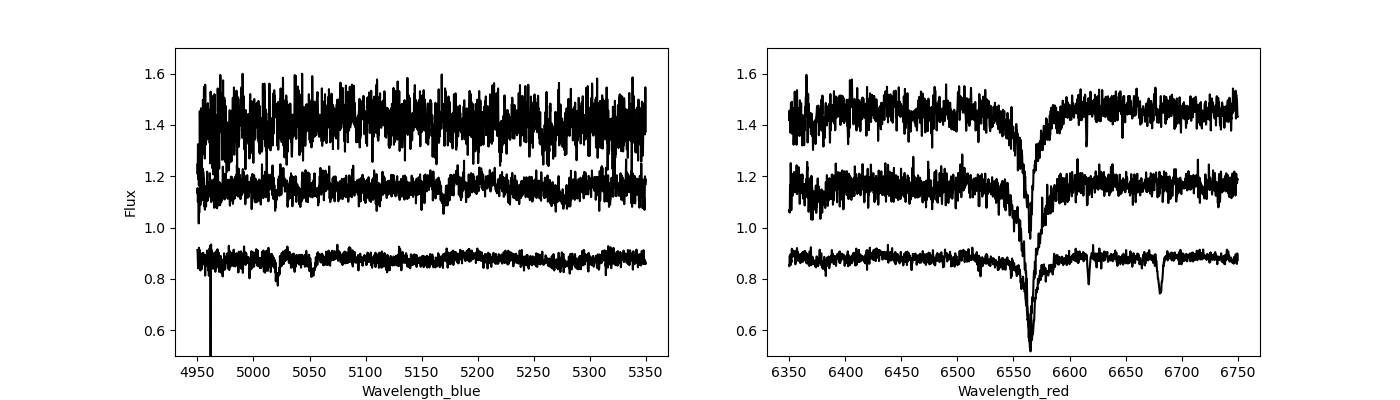 Clusting of the med_res spectra
M type stars
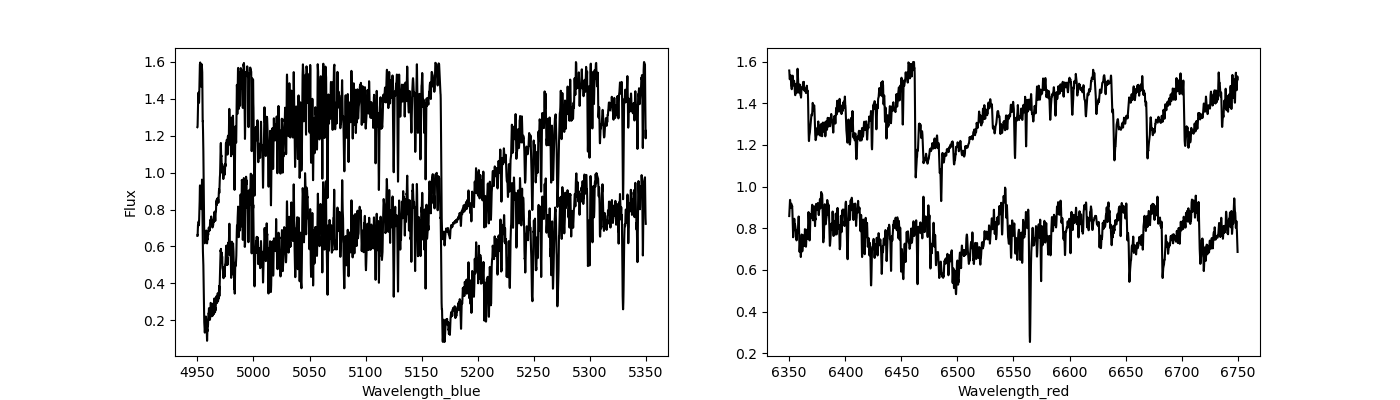 Clusting of the med_res spectra
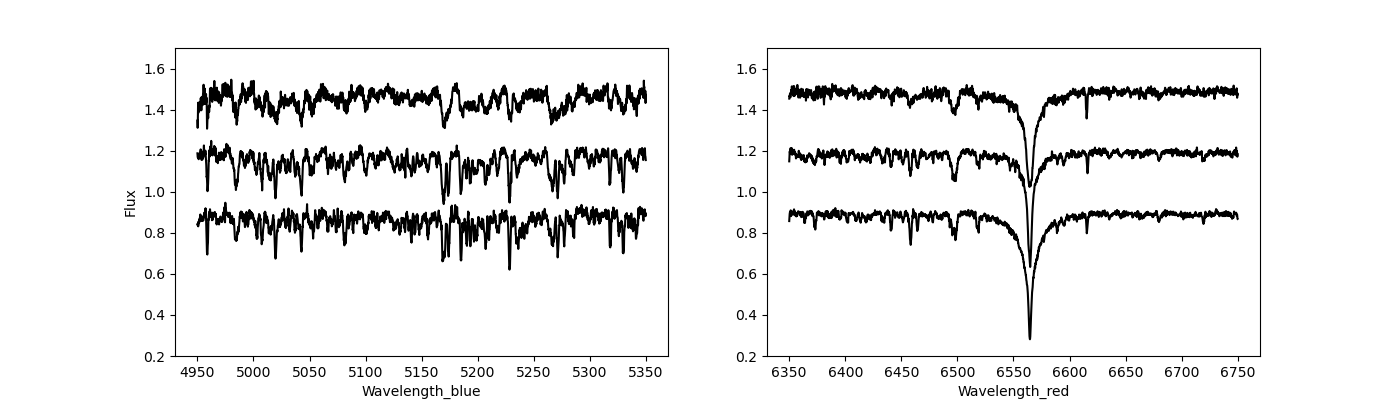 Similar with Low ress
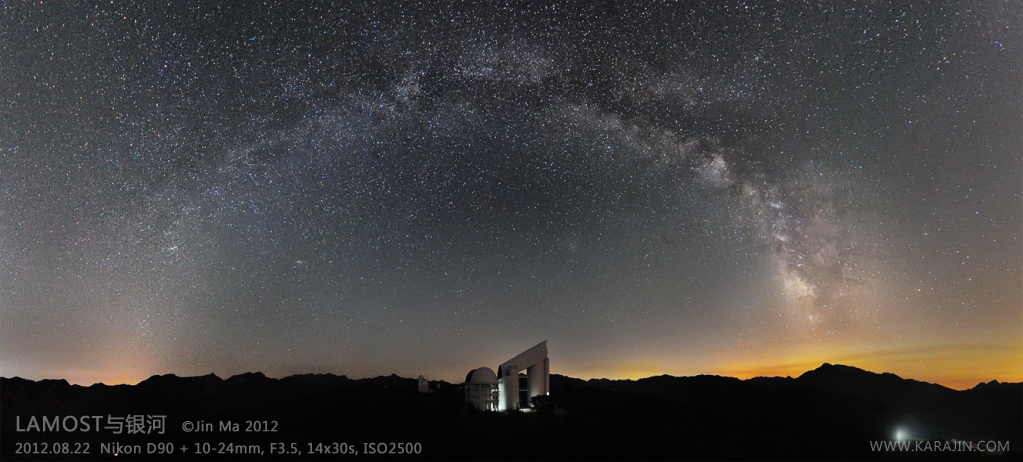 谢谢！